Mikroekonomie2+1, NPMKBTrh výrobních faktorů - půda, práce, kapitál
8/8
Manažerská informatika
Ing. Kamila Turečková, Ph.D.
Výrobní faktory
primární, sekundární
cena a trh, nabídka a poptávka
Firma na trhu výrobních faktorů
Přírodní zdroje a půda
transferový výdělek a ekonomická renta
Práce
dokonale a nedokonale konkurenční trh
Kapitál
krátké a dlouhé období
časová hodnota peněz a hodnocení investic
Obsah problematiky
vzácné statky a služby, sloužící k produkci jiných statků a služeb, vstupy ve výrobním procesu
(1) půda (A), (2) práce (L), (3) kapitál (K) a (4) technologie (t)
mzda (w), pozemková renta (rA), úroková míra (i) a technologická renta (rt)
rozdělujeme je na primární a sekundární výrobní faktory
příjem z vlastnictví výrobního faktoru (výdělku z VF) se zpravidla skládá ze dvou částí: z transferového výdělku a z ekonomické renty. 
jsou obchodovány na trhu výrobních faktorů
trh kapitálu, trh půdy, trh práce 
domácnosti jsou obvykle nabízejícími a firmy poptávajícími
poptávka po výrobních faktorech je poptávkou odvozenou (odvozená od poptávky po zboží, které firma produkuje)
vlastníkem výrobních faktorů jsou spotřebitelé (domácnosti), kteří se řídí snahou maximalizovat užitek
Výrobní faktory
Cílem firmy je maximalizace zisku, tj. maximalizovat rozdíl mezi celkovými příjmy a celkovými náklady
tohoto je dosaženo za podmínky, kdy se mezní náklady (MCVF) rovnají mezním příjmům z výrobního faktoru (MRPVF  P * MPVF )
dodatečný náklad firmy vzniklý zapojením dodatečné jednotky výrobního faktoru do výroby se musí rovnat dodatečnému příjmu, který firma získá prodejem produktu (P) vytvořeného zapojením dodatečné jednotky výrobního faktoru do výroby (MPVF)

rovnováha firmy na trhu 
výrobních faktorů nastává 
když: MCVF = MRPVF 

rozlišujeme dokonale a 
nedokonale konkurenční 
trh výrobních faktorů
Firma na trhu výrobních faktorů
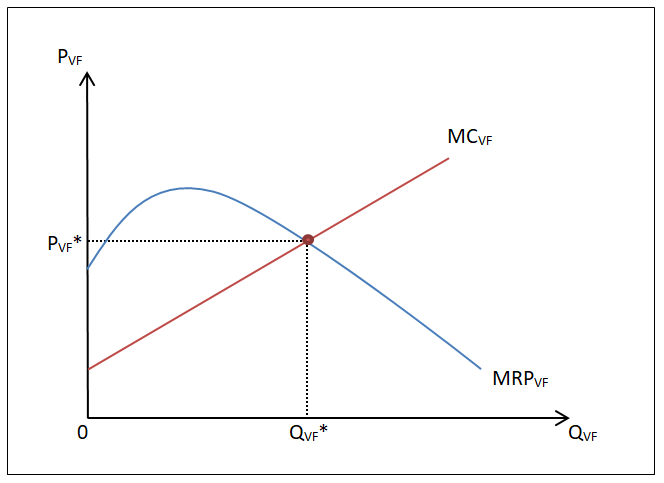 součást přírody, environmentální zdroje, které jsou v současné době využívány člověkem nebo využívány mohou být v budoucnu
mezi přírodní zdroje v širším pojetí patří: 
takové zdroje, které člověk odebírá z přírody a využívá je ve výrobním procesu. 
zdroje určené k bezprostřední spotřebě 
ostatní přírodní podmínky.
podle hlediska reprodukovatelnosti členíme přírodní zdroje na obnovitelné a neobnovitelné, tj. vyčerpatelné
půdu můžeme z ekonomického hlediska vnímat jako specifický, vzácný prostor pro umístění ekonomických produkčních aktivit, infrastruktury, těžbu, bydlení apod. 
půda představuje zásadní přírodní zdroj a plní dvě základní funkce:  (1) přírodní funkce a (2) užitkové funkce spojené s člověkem
půda je tak poměrně fixní faktor, jejíž množství lze měnit jen velmi obtížně a v malém rozsahu. Cenou půdy je pozemková renta (čistá ekonomická renta) , která se determinuje na trhu půdy interakcí nabídky a poptávky.
(1) Přírodní zdroje a půda
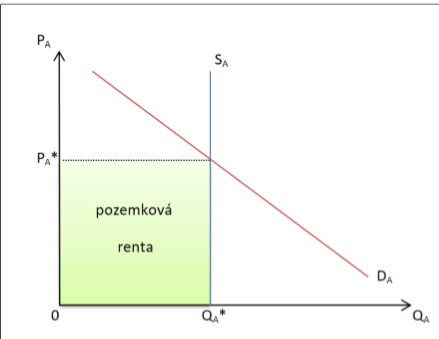 (2) Prácedokonale konkurenční trh
Poptávka po práci – firmy poptávají práci do okamžiku, kdy se w = MCL = MRPL 
Nabídka práce - práci nabízejí domácnosti
porovnávají užitek z volného času s užitkem, který plyne z výrobků a služeb, jež zakoupí za mzdu
volí mezi volným časem a možností získat mzdu: specifický tvar individuální křivky nabídky práce (substituční a důchodový efekt)
Rovnováha na trhu práce vzniká při rovnovážné mzdové sazbě.
Tržní křivka nabídky práce ukazuje, kolik budou nabízet všichni pracovníci na tomto trhu při každé mzdové sazbě. Je rostoucí, předpokládá se, že v tomto odvětví je vždy nabízeno s rostoucí mzdovou sazbou více práce.
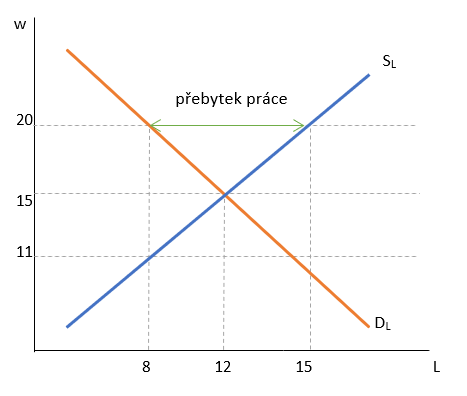 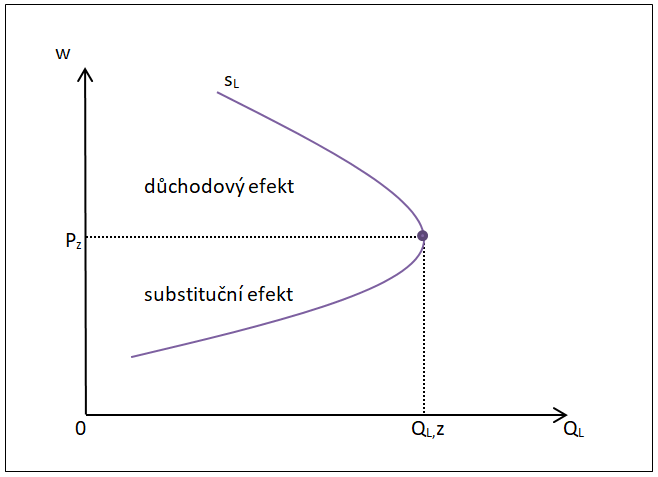 bilaterální monopol 
tripartita
(2) Prácenedokonale konkurenční trh
Tendence k nedokonalému trhu jsou způsobeny:
mzdovou nepružností
cena práce reaguje velmi pomalu na výrazné změny na trzích práce (mzdové systémy, kolektivní smlouvy a pracovně právní zákonodárství (min. mzda)).
činností odborů
odbory jsou sdruženími, která i pracovníci zakládají k obhajobě a prosazování svých zájmů (podmínek práce, mzdové sazbě, jistoty zaměstnání)
odbory mohou omezit nabídku práce, což vede k posunu nabídkové křivky doleva nahoru a dále k růstu mezd a současně k zvyšování nezaměstnanosti.
zvláštnostmi na straně poptávky (monopson)
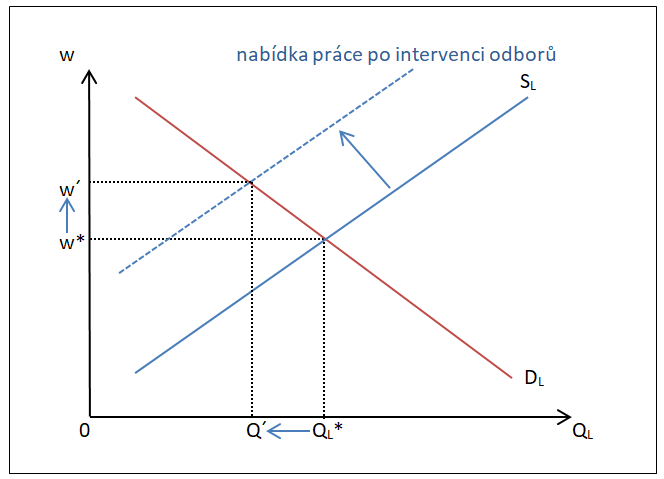 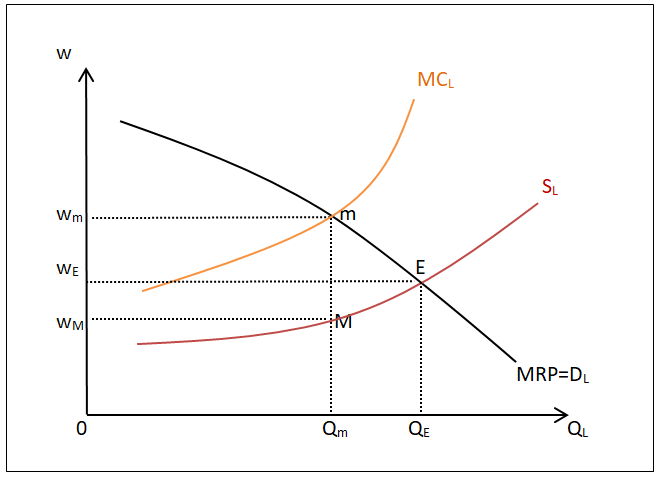 obecně se jedná o monopol na straně poptávky
monopson najímá méně práce (Qm) za nižší mzdy (QM), než by odpovídalo dokonalé konkurenci (E)
(3) Kapitál
Trh kapitálu
poptávku po kapitálu tvoří firmy a je dána rozhodnutím firem o realizaci investic s cílem dosáhnout v budoucnu výnosu
nabídku na trhu kapitálem představují především úspory domácností
domácnosti se zříkají současné spotřeby a odkládají ji do budoucnosti ovšem s očekáváním, že jejich budoucí spotřeba bude vyšší
cenou, která se na trhu kapitálem ustavuje, je úroková míra
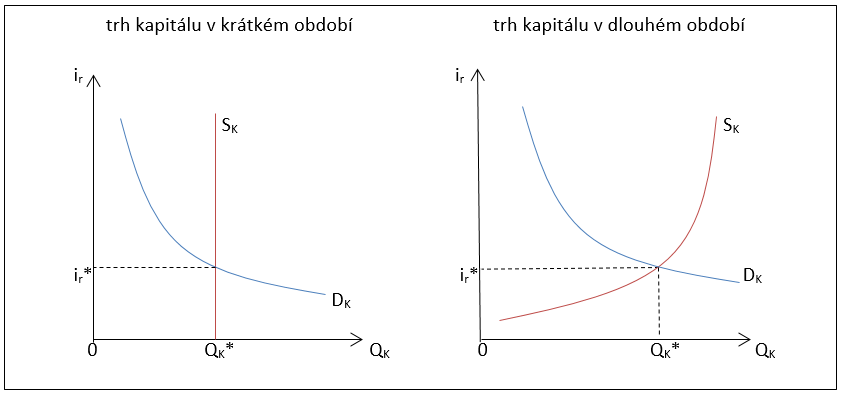 Časová hodnota peněz a úroková míra a hodnocení investic
Děkuji za pozornost.